The structured programming theorem
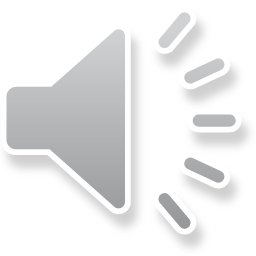 Outline
In this lesson, we will:
Review theorems from secondary school
Review the statements we have seen to this point
Look at programs using goto statement
Describe some solvable and unsolvable problems
Present the structured programming theorem
Discuss how to use the structured programming theorem when writing programs to solve problems
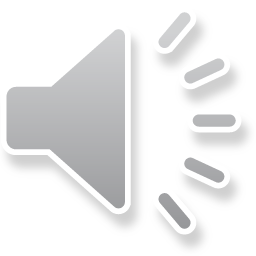 Background
You’ve seen used and observed numerous applications, some of which may amaze you
You ask yourself, how can you do something like this?
The answer:  Libraries and the structured programming theorem
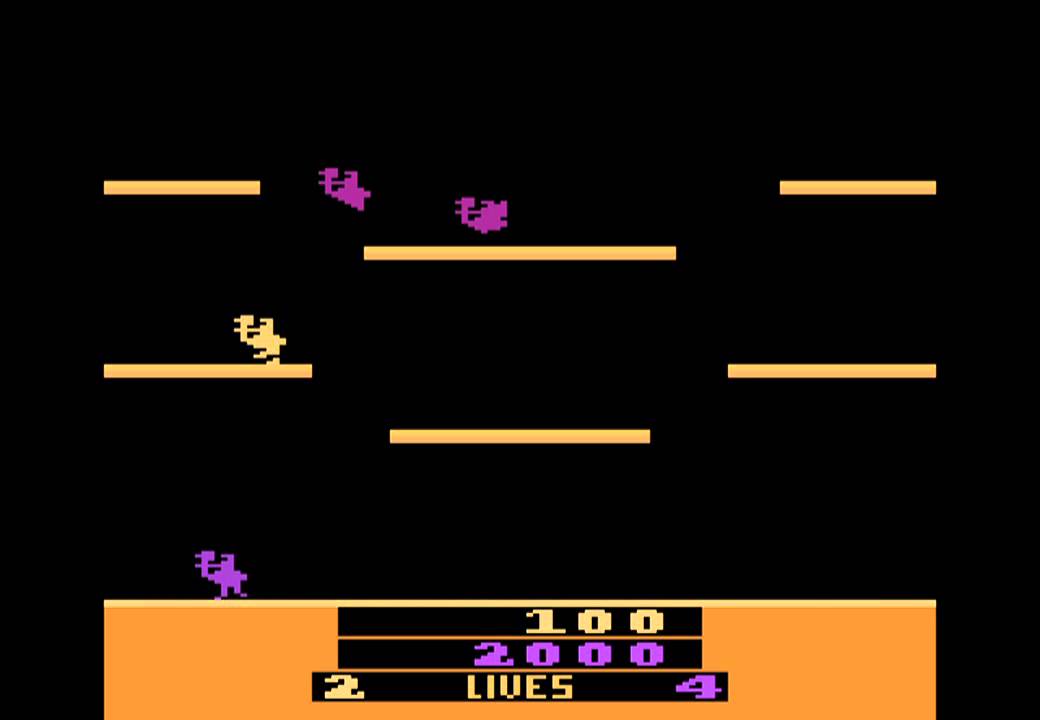 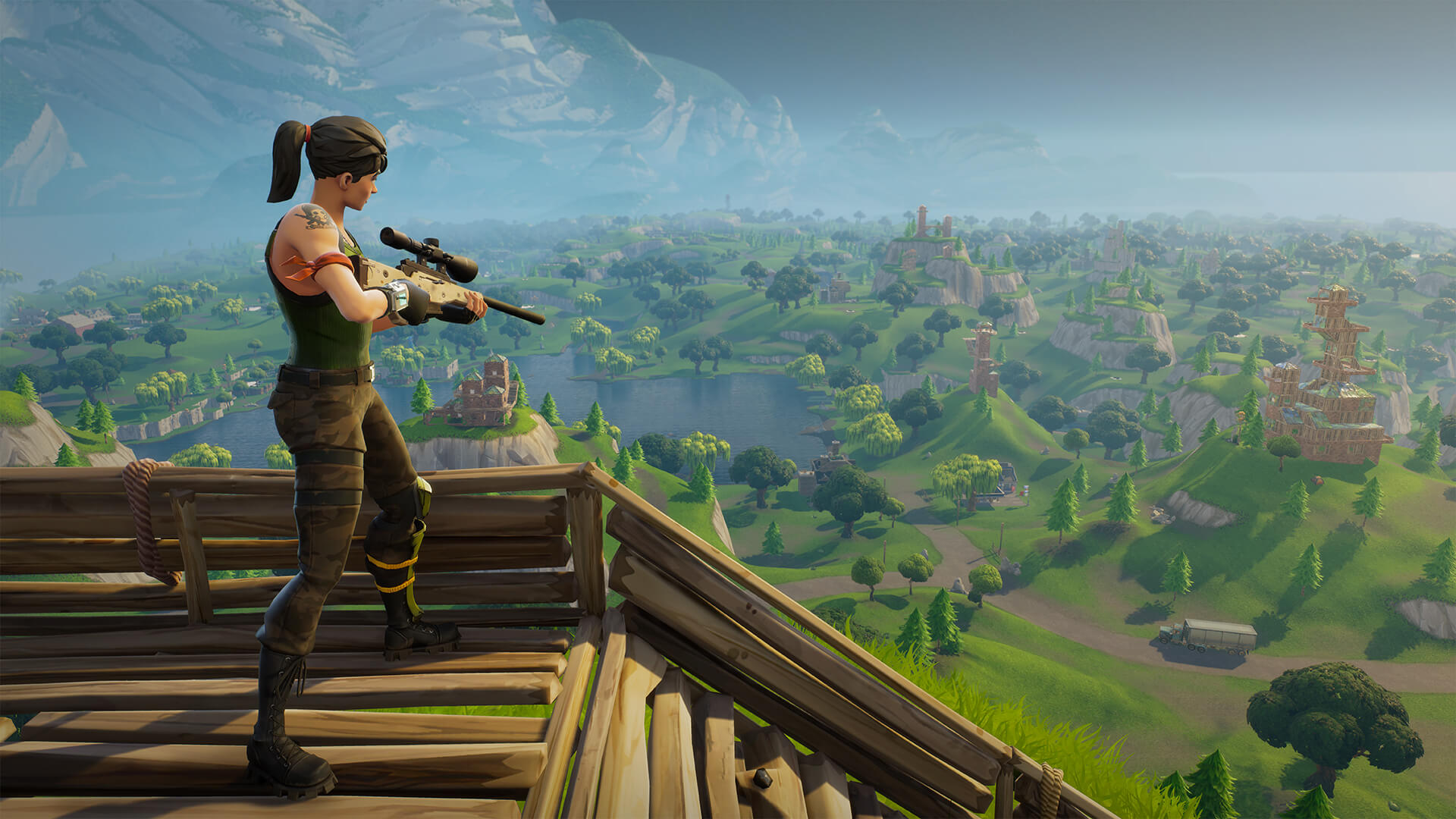 Joust, Williams Electronics
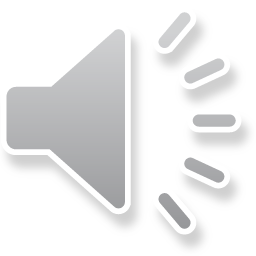 Fortnite, Epic Games
Background
The C++ language is very complex, and for many and good reasons
There are many features designed to support the development of software
The C++ standard costs 198 Swiss Francs (~400 cad) and is over 1600 pages
Most of you will never master the entire language
That’s okay, no instructor has, either…
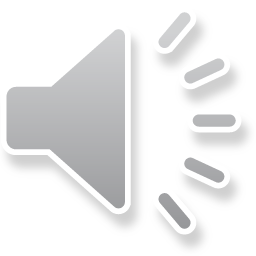 Background
In your mathematics courses, you have seen a few theorems:
A theorem is a statement must be true if the given premises are true

Examples:
Euclid’s theorem
	There are infinitely many prime numbers
The Pythagorean theorem
	If a, b, and c are sides of a right-angled triangle, and c is the side 	opposite the right angle, then a2 + b2 = c2
The remainder theorem
	If a polynomial p(x) is divided by  (x – r) , the remainder is p(r)
The factor theorem
	A polynomial p(x) has a factor (x – r) if and only if p(r) = 0
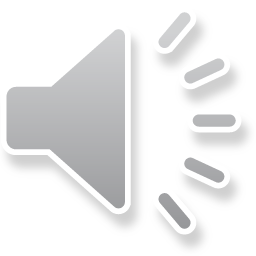 The flow charts so far
To this point, we have described:
Conditional statements
Repetition statements
For loops and while loops

You may be aware of:
Functions
Arrays
Object-oriented programming
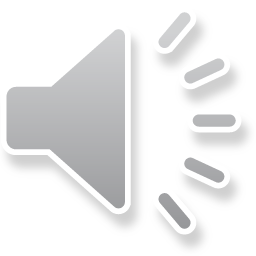 Equivalent implementations
You may be aware of the goto statement
It exists in C++
start: if ( capacity == 0 ) {
        return;
    }

    int n{0};
    int k{1};
    double max{array[0]};

    next: if ( k == capacity ) {
        array[k - 1] = max;
        capacity = n;
        goto start;
    }

    if ( max < array[k] ) {
        array[k - 1] = max;
        max = array[k];
    } else {
        array[k - 1] = array[k];
        n = k;
    }

    ++k;
    goto next;
while ( capacity > 0 ) {
        int n{0};
        int k{1};
        double max{array[0]};

        while ( k < capacity ) {
            if ( max < array[k] ) {
                array[k - 1] = max;
                max = array[k];
            } else {
                array[k - 1] = array[k];
                n = k;
            }

            ++k;
        }

        array[k - 1] = max;
        capacity = n;
    }
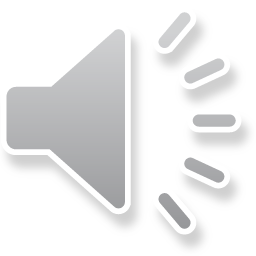 It’s rocket science…
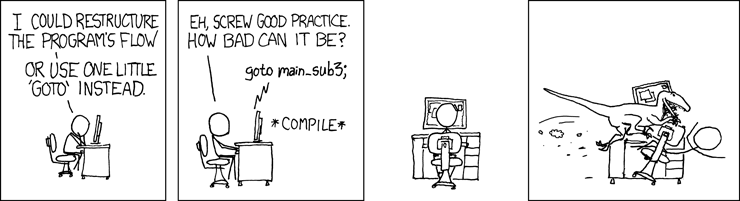 Even the Jet Propulsion Laboratory (jpl) has included this rule:
	Rule 11 (simple control flow)
	The goto statement shall not be used.
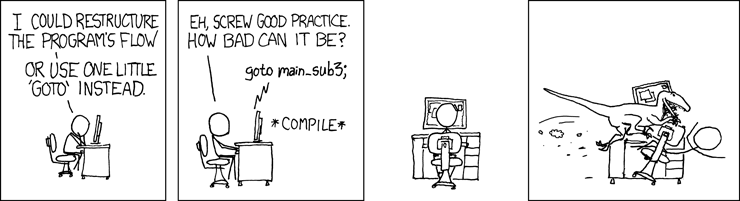 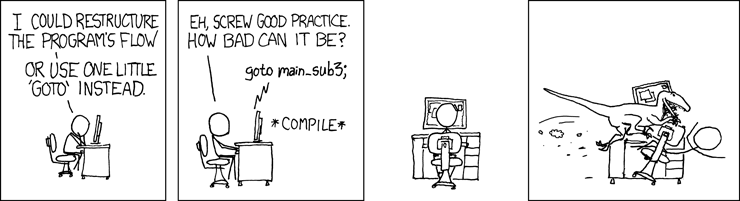 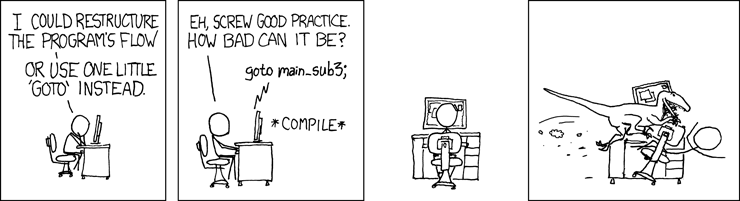 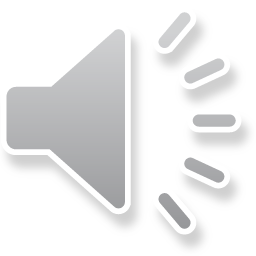 Solvable problems
What problems can be solved?
Finding the least expensive path between two locations
Given a set of packages with given volumes, masses, and profit, and given a truck that can hold a fixed mass and volume
	What is the optimal selection of packages to carry?
In visiting n cities
	What is the least expensive sequence in which to visit them?
Given n integers
	Is there a subset of these integers that sum to zero?
Given n people of which everyone is known to someone else, but no one is known to everyone
	What is the smallest subset of these people so that everyone knows 	at least one person this subset?
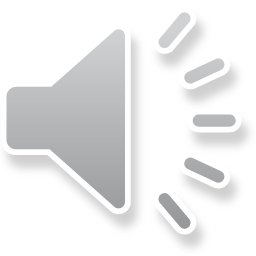 Unsolvable problems
What problems cannot be solved?
Given a program with a particular set of inputs,
	will the program go into an infinite loop?
Sometimes the answer is obvious:

int main() {
    int n{};
    std::cin >> n;
    int sum{0};

    for ( int k{0}; k < 10; k += n ) {
        sum += k;
    }

    std::cout << sum << std::endl;

    return 0;
}
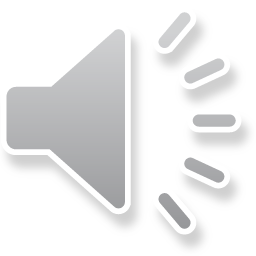 The structured programming theorem
Fortunately, the following theorem says we don’t need any more:
Any program that can be written can be written using conditional and repetition statements
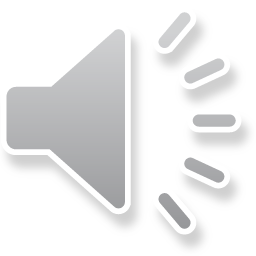 The structured programming theorem
Consequences:
You understand most of the tools already 
When you learn a new programming language,
	 first understand how to write:
Conditional statements
While loops
For example, consider Matlab
      if n > 0                while n > 0             for k = 1:10
          % do something          % do something          % do something
      end                     end                     end

When you tackle a problem that require the repetition of a given set of operations, think in terms of a while loop:
   “We must perform this set of instructions while this condition is true”
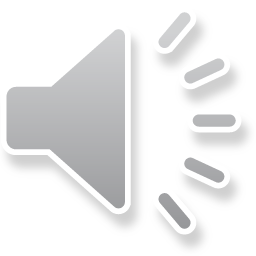 Moral of the story…
You will not be required to investigate the structured programming theorem

Use this as a guide to authoring programs:
Always think in terms of looping while some condition is true
Understand when you need to terminate the loop
Always ask Boolean-valued questions,
	either for while loops or conditional statements
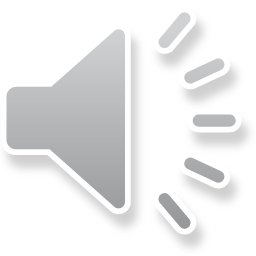 Summary
Following this lesson, you now:
Understand that you should never use a goto statement
Understand the consequences of the structured programming theorem
All programs that can be written can be written using only conditional and repetition statements
When trying to write a program to solve a problem:
Always think in terms of executing a body of statements if or while some condition is true
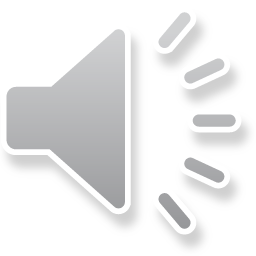 References
[1]	Wikipedia
	https://en.wikipedia.org/wiki/Structured_program_theorem
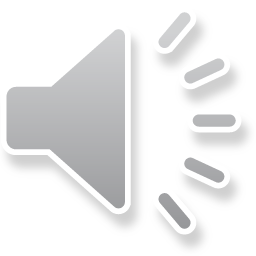 Acknowledgements
None so far.
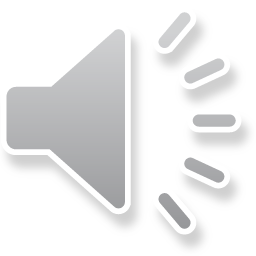 Colophon
These slides were prepared using the Georgia typeface. Mathematical equations use Times New Roman, and source code is presented using Consolas.

The photographs of lilacs in bloom appearing on the title slide and accenting the top of each other slide were taken at the Royal Botanical Gardens on May 27, 2018 by Douglas Wilhelm Harder. Please see
https://www.rbg.ca/
for more information.
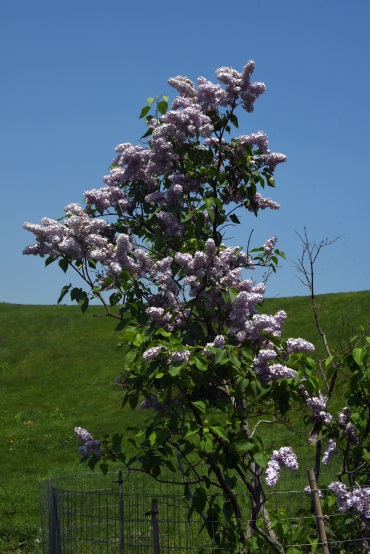 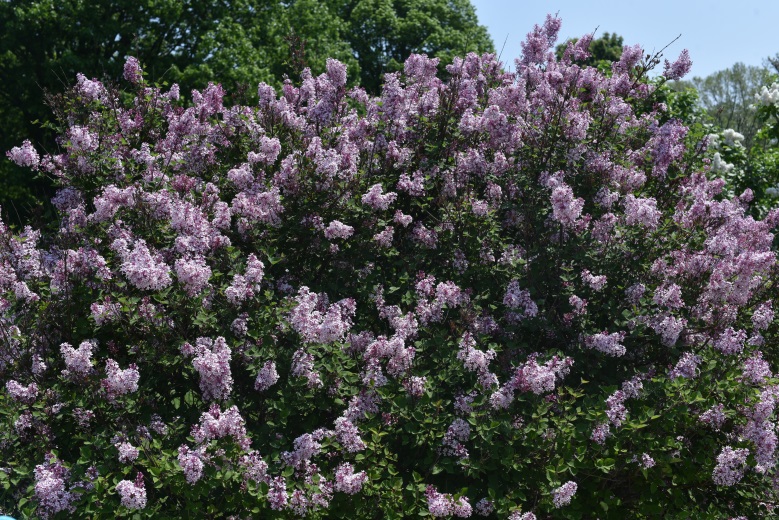 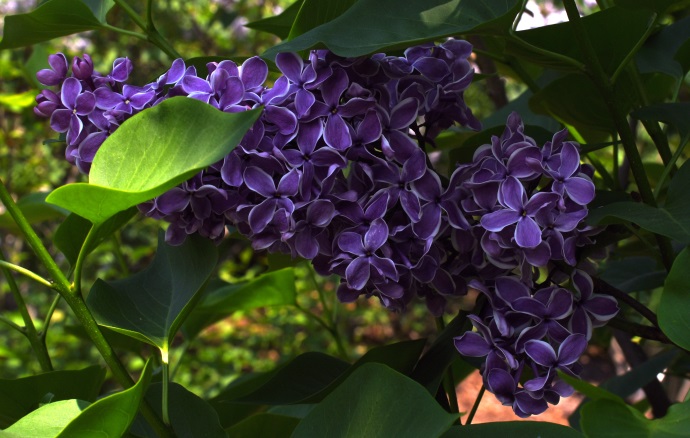 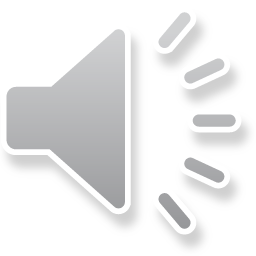 Disclaimer
These slides are provided for the ece 150 Fundamentals of Programming course taught at the University of Waterloo. The material in it reflects the authors’ best judgment in light of the information available to them at the time of preparation. Any reliance on these course slides by any party for any other purpose are the responsibility of such parties. The authors accept no responsibility for damages, if any, suffered by any party as a result of decisions made or actions based on these course slides for any other purpose than that for which it was intended.
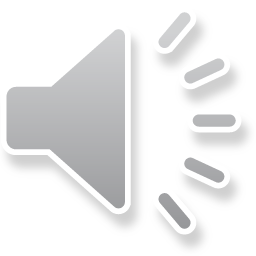